Bedford Youth Soccer
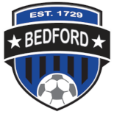 Coaches Meeting Fall 2020
3rd-8th Grade
Agenda
Mission of Bedford Youth Soccer
COVID Guidelines and Modified Play
Field and Personal Spacing
Face Masks
Soccer Sessions/Games/Overview
COVID Tracking Procedures
Medical Release and Cori
Field Assignment
Equipment
Other Notes / Coaching Resources
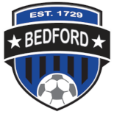 Mission of Bedford Youth Soccer
Bedford Soccer's mission is to serve the children and achieve these goals:
	1. All children can play. We provide opportunities for children of all skill levels to learn and
	play the game.
	2. Fun, learning, enjoyment. Having fun, learning and enjoying the game are always more
	important than winning.
	3. The game is the best teacher. Effective practice combines age-appropriate skill
	development with time spent playing the game.
	4. Sportsmanship and teamwork. Learning and demonstrating excellent sportsmanship and
	teamwork are key parts of learning soccer. 
	5. Positive coaching. Coaching must always be positive, supporting children's enjoyment of
	the game, strengthening children's self esteem and creating a positive environment.
	6. Positive spectatorship. Parents and spectators play a crucial role in providing a positive
	experience for the children. Positive spectators show respect for and appreciation of the
	game, the coaches, and the players on all teams.
Fall 2020 Soccer goal:
To build a healthy community by providing soccer to as many children as possible in a fun and safe environment.
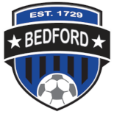 COVID Guidelines
Guidelines dictated largely by state rules and re-opening phase
Currently we are in Phase 3 – which allows inter-team games under modified rules
Modified Rules:
Must try to generally keep apart 6 ft as much as possible
Must avoid deliberate physical contact 
Must limit situations that lead to accidental physical contact
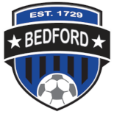 Modifications made to the game:
Balls should be sanitized if they touch player’s face or if hand touches face and then ball (goalie). Need a clean back up ball at the ready to swap in.
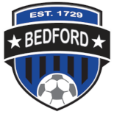 IF there ever was a year to Yell “SPREAD out!”…
As a Coach
DON’T:
Allow physical normal soccer to occur
Spend the whole practice screaming “DON’T TOUCH EACH OTHER!”
Encourage bad soccer habits by trying to avoid contact at all costs

DO:
Encourage the kids to space out via good soccer habits
Drills that help kids keep distance from each other
Encourage playing for the ball with their feet only
Encourage good defensive and offensive position on the field
Encourage communication, passing and 1v1 defense
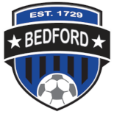 IF there ever was a year to Yell “SPREAD out!”…
Alternatives to “DON’T TOUCH EACH OTHER!”

“Find your space”
“Get open”
“Make yourself available”
“Spread out”
“Use the whole field”
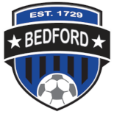 Mind the GAP
Field Spacing
25 players max on field for practices or games
Assuming standard size field for their age group.
Fields must be 14 feet apart (minimum)

People Spacing
Max of ONE spectator per player 
Coaches must distance 6 feet from players at all times
Players should distance from each other when possible on the field.
No hand shakes, fist bumping 
Spectators must remain 6 feet away from sideline to keep distancing from players and coaches.
Spectators must remain 6 feet away from other spectators at all times and wear a mask at all times.
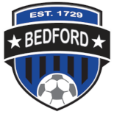 Its all about the Face Masks…
Facemasks must be worn by players at all times
Facemasks must be worn by coaches at all times
Facemasks must be worn by spectators at all times
Players may only use masks that wrap behind the ears – no gaiter mask!
The COVID-19 coordinator is responsible for making sure that all players/coaches/spectators are abiding by the facemask rules. If someone is in non-compliance the COVID-19 coordinator for that team should address the parent/spectator and if they do not comply the COVID Coordinator should contact the Recreation Department to report non-compliance.
Arguments and altercations regarding mask wear are to be avoided – just report it! Do not escalate the situation by applying repeated pressure.
Non compliance of facemask and distancing rules could result in suspension of field permits and program by the Town of Bedford.
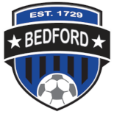 Gimme a (Mask) Break!
How do you drink water with a mask on?
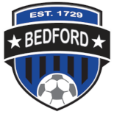 Gimme a (Mask) Break!
How do you drink water with a mask on?
YOU DON’T!

Kids will remove their mask to have water breaks. 
Kids must maintain 6ft distance from each other when this happens. 
How do kids get water break?
Each kid should have his/her own “Cone”-dom
Place cones at least 6 ft apart in a line on the side of the field
As kids come in, assign a kid a cone and have them put all their stuff next to that cone
As long as a kid puts a foot on the cone, mask can be removed to drink water
No one shall infringe on the sovereign boundary of a Cone-dom – (6ft boundary)
Trick: Place the cones where people and soccer balls are unlikely to cross
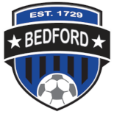 Soccer Sessions/Games/Scrimmages
To help enforce the COVID soccer rules, small coaching groups and small sided games will be played:
1 Team Approach
Each grade level (combined grade level) is like one large team
Upon arrival kids should be distributed to different coach groups with 6 -10 kids each 
This can be a random distribution and should change from practice to practice
The coach can run their own drills for their group for that practice

Games
Either intra-group scrimmage or come back together and redistribute kids for scrimmage
Games should be 4v4 or 5v5 at most and be set up on a “small field”
Pug nets or small bow net games will be distributed to coaches
No goalies!
Coach refereed – judgement call for contact fouls
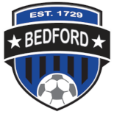 Soccer Sessions/Games/Scrimmages
Additional Notes:
Playing time for scrimmages must be equal for all players (though we probably shouldn’t need subs for scrimmages)
Players must have equal playing time in all positions. We are a town program, not a club program.
Players must practice positive sportsmanship at all time.  Please set this expectation from the first practice.
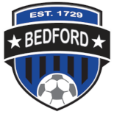 General Soccer Session
10 minutes before session start
Coaches arrive and setup Cone-dom and any drills 
Players may not be dropped off early!
5 minutes before session start
Players begin to arrive
Coach/Covid Coordinator greets each player, verbally verifies no symptoms and assigns the kid to a coach-group and a Cone-dom
Session start
Start drills / practice portion of session
40-60 minutes after session start 
Start games / scrimmage
Session end time
Players leave field immediately – absolutely no “extra” shots/practice/mingling
Coaches only collect all equipment
10 minutes after session end time
Coaches need to vacate the field*
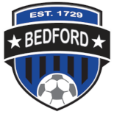 *While coaches should leave the field, coaches should never leave the facility before all kids have been picked up
COVID-19 Tracing and procedures
When a parent/guardian brings a child to the first practice/scrimmage the child MUST bring a signed monitoring sheet required by the Town of Bedford. If a child does not have a sheet they will not be permitted to remain at soccer. Coaches will be provided extra monitoring sheets in case they forget.
By signing the monitoring sheet the parent is agreeing that they will keep their child home if they had answered yes to any of the monitoring questions. 
Each team should have a COVID-19 Coordinator and must take attendance at all events and keep this record through the season.
If a child, coach or spectator tests positive the COVID-19 coordinator should contact Nikki or Amy at the Bedford Recreation Department immediately who will contact the Bedford Board of Health.
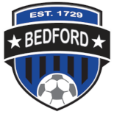 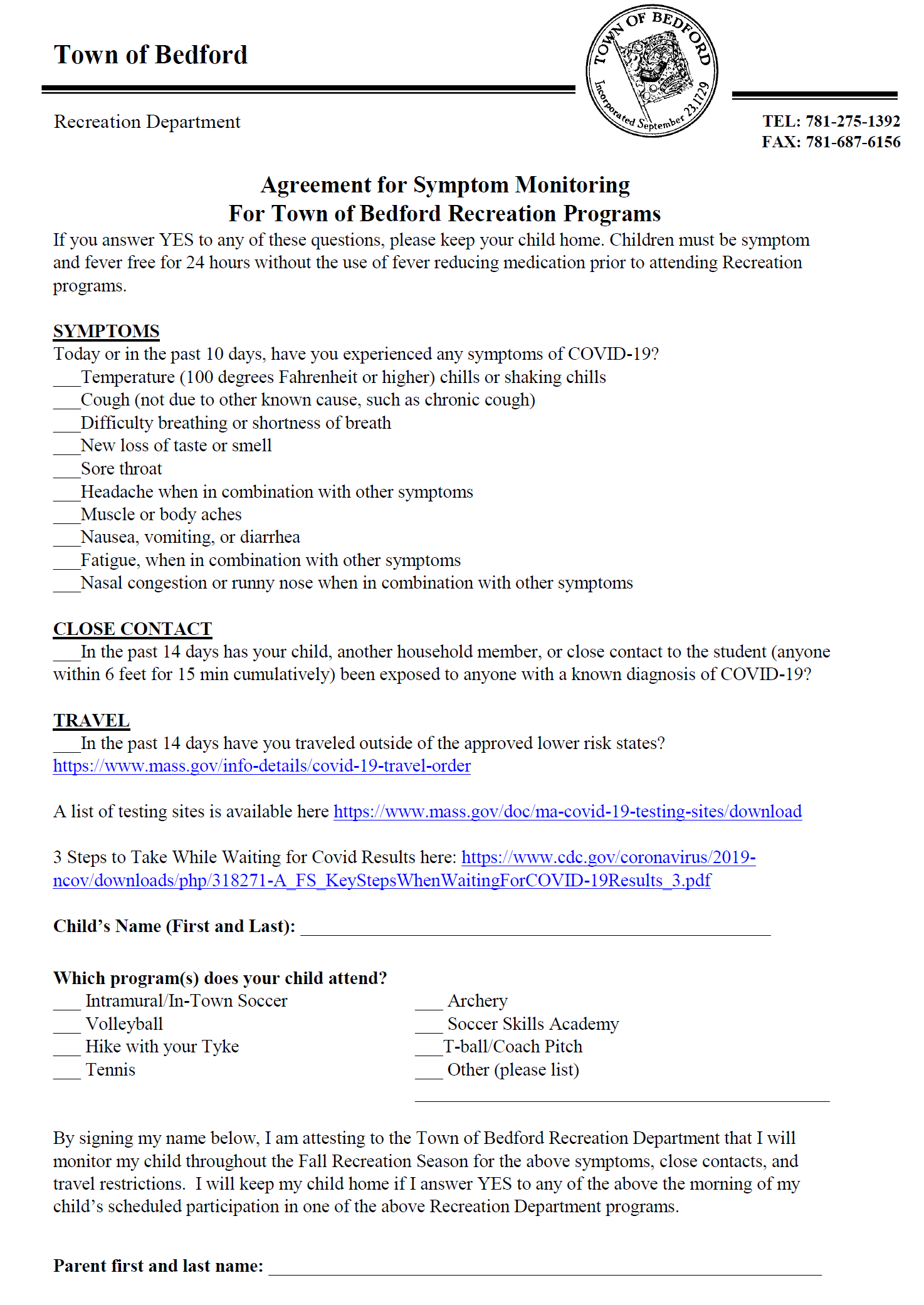 Agreement for Symptom Monitoring for the Town of Bedford
*must be turned in once at the start of the season. 

Forms will be emailed to parents before the start of the season.
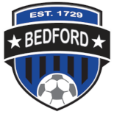 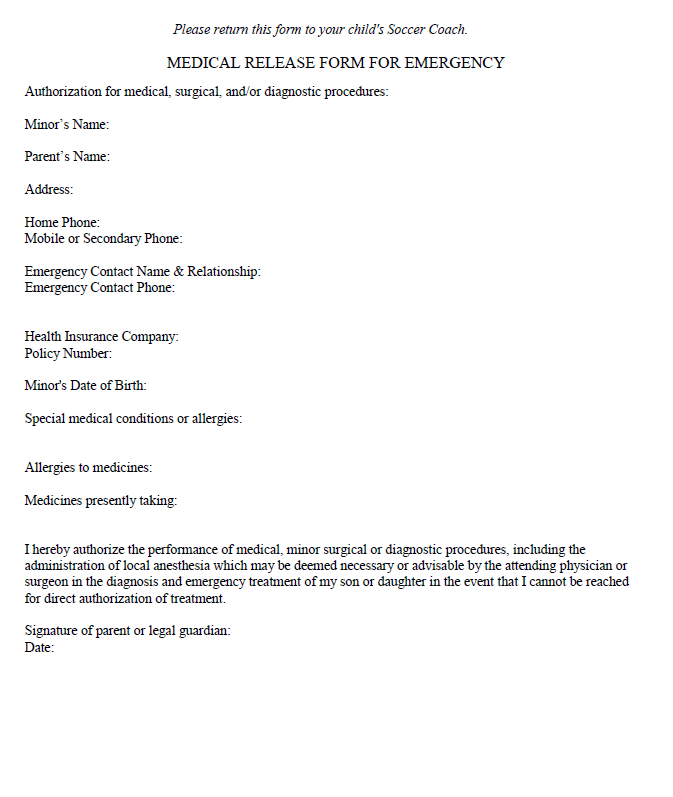 Medical Release Form
*Coaches keep forms in their team bag all season. 

Forms will be emailed to parents before the start of the season.
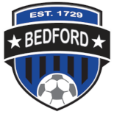 CORI
Town of Bedford CORI form is required for all coaches/coordinators. CORI forms should be emailed to Nikki Taylor at ntaylor@bedfordma.gov
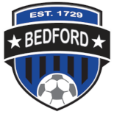 Grade 3-8 Field assignments
Grades 3-8
One weeknight & Saturdays
Week of September 28-Week of November 9
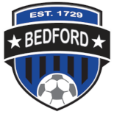 Note that weekday session start times (not on the high school fields) are flexible
Equipment/Equipment Distribution
GRADE 3-8:
Equipment pick up is Saturday, September 26 from 9:00-10:00 AM outside of 12 Mudge Way (Recreation Department) 

Grade K-2:
Equipment pick up is Friday, October 1 from 5:00-6:00 PM outside of 12 Mudge Way (Recreation Department)

12 Mudge Way will be closed the entire season. If you cannot make these pick up tiemse pleaes contact Nikki Taylor.  If you need equipment replenished please contact Nikki Taylor at the Bedford Recreation Department.
Each coach will receive hand sanitizer and sanitizing wipes in their equipment bag.
Each player will receive a pinnie that they should be given at the first practice. Pinnies will be taken home by players each practice and brought back for their dedicated use for the season.
 Shared equipment must be sanitized after each use. 
Benches should not be used this season.
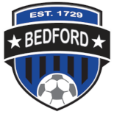 Additional Information
Communication with parents throughout the season is key. 
Attitude: players follow the coaches example when it comes to attitude
Take care of the fields. Move the goals out of the goal boxes for practices. 
Players may not wear jewelry 
Weather cancellation:
By 7:00 AM (morning sessions)
By 11:00 AM (afternoon sessions)
If there is a weather cancellation it is the coaches responsibility to notify their players. 
COVID checklists will be made available on the website
Coach
COVID Coordinator
Parent
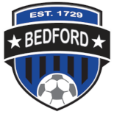 Coaching resources
Visit www.bedfordyouthsoccer.org for coaching resources
Nikki Taylor- Bedford Youth Soccer Liaison 
Jason Rotella- Chair, Bedford Soccer Association 
For weekend field closures/program cancellation due to weather please check our website at www.bedfordrecreation.org

Intramural Coordinators:
Intramural Coordinators
Kevin Dickert
Jay Hadden 
Damien Savoie


Age Group Coordinators (Grade 3-8):
Girls Grade 3: Jason Rotella
Girls Grade 4: Kevin Dickert 
Girls Grade 5: Kostia Franklin 
Girls Grade 6-8: Tara Capobianco

Boys Grade 3: Annemarie Silver 
Boys Grade 4: Jason Rotella
Boys Grade 5: Mary Gallant 
Boys Grade 6-8: Sean Walton
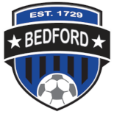